Revisando...
Prof. Dra. Maria Lúcia Lebrão
1
Pirâmide populacional
Representação gráfica da estrutura de uma população segundo idade e sexo
Video
https://www.youtube.com/watch?v=jbkSRLYSojo
Prof. Dra. Maria Lúcia Lebrão
3
Pirâmides populacionais do Brasil em anos censitários
70 e mais
65 a 69
60 a 64
55 a 59
50 a 54
45 a 49
40 a 44
35 a 39
30 a 34
25 a 29
20 a 24
15 a 19
10 a 14
5 a 9
0 a 4
Fundação IBGE . Disponível em: http://www.ibge.gov.br
Pirâmides populacionais do Brasil em anos censitários
70 e mais
65 a 69
60 a 64
55 a 59
50 a 54
45 a 49
40 a 44
35 a 39
30 a 34
25 a 29
20 a 24
15 a 19
10 a 14
5 a 9
0 a 4
Fundação IBGE . Disponível em: http://www.ibge.gov.br
Pirâmides populacionais do Brasil em anos censitários
70 e mais
65 a 69
60 a 64
55 a 59
50 a 54
45 a 49
40 a 44
35 a 39
30 a 34
25 a 29
20 a 24
15 a 19
10 a 14
5 a 9
0 a 4
Fundação IBGE . Disponível em: http://www.ibge.gov.br
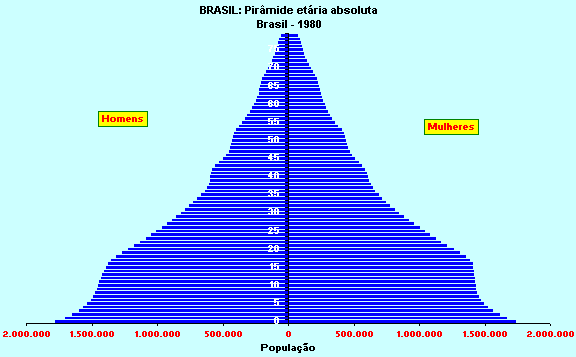 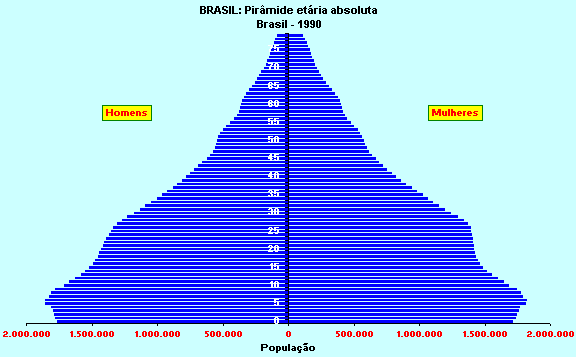 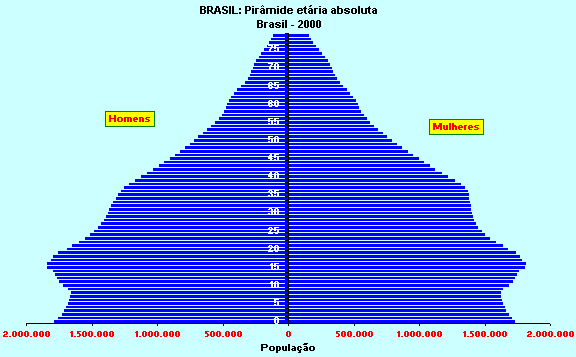 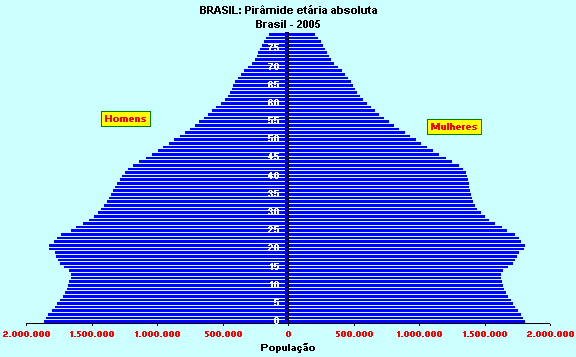 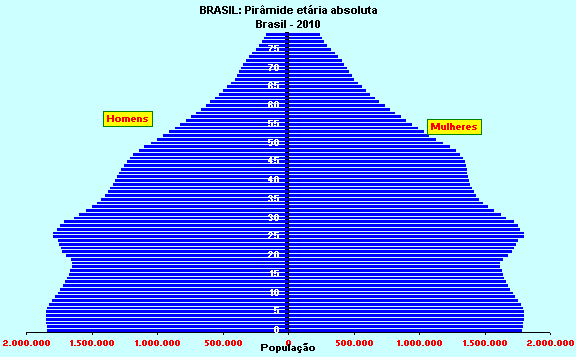 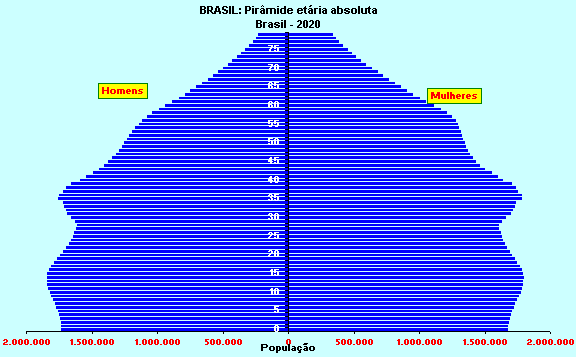 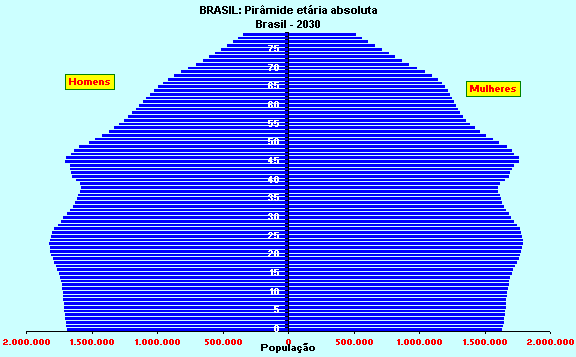 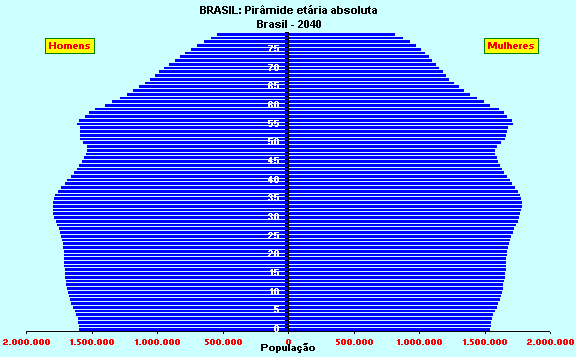 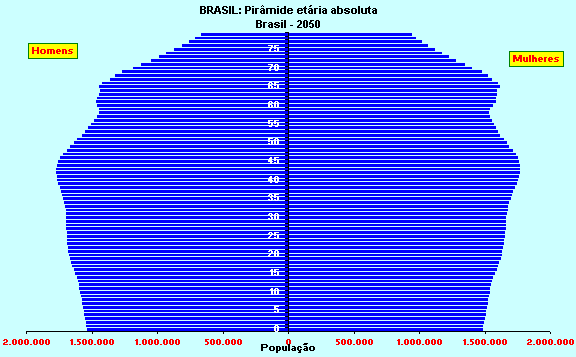 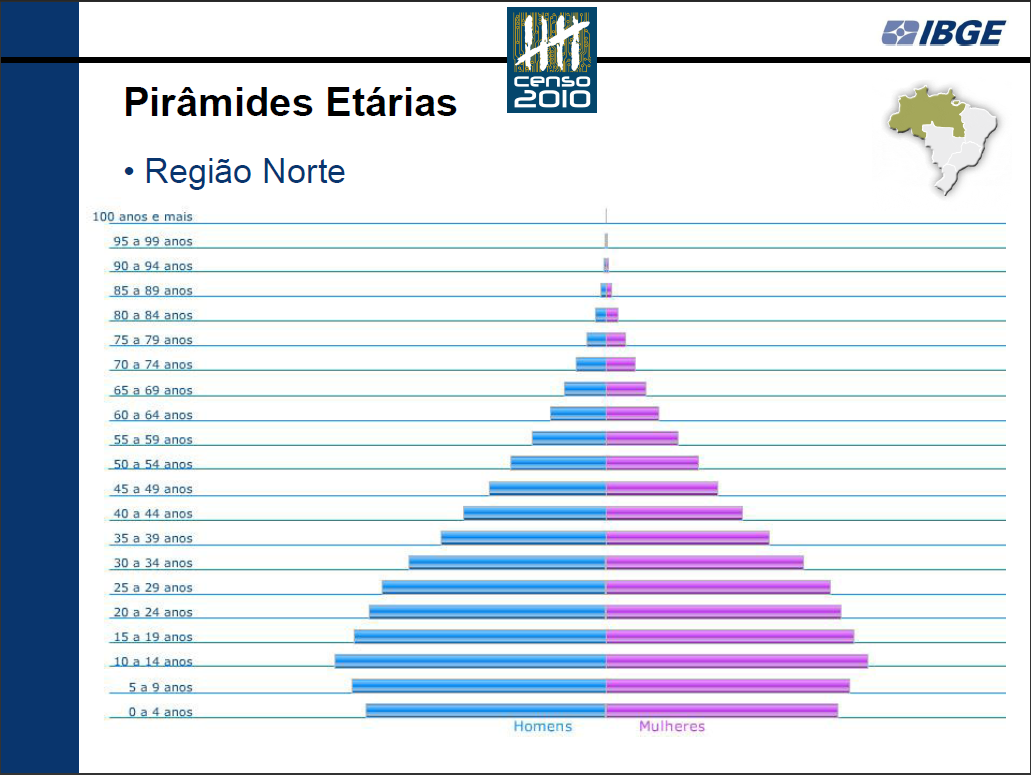 Prof. Dra. Maria Lúcia Lebrão
16
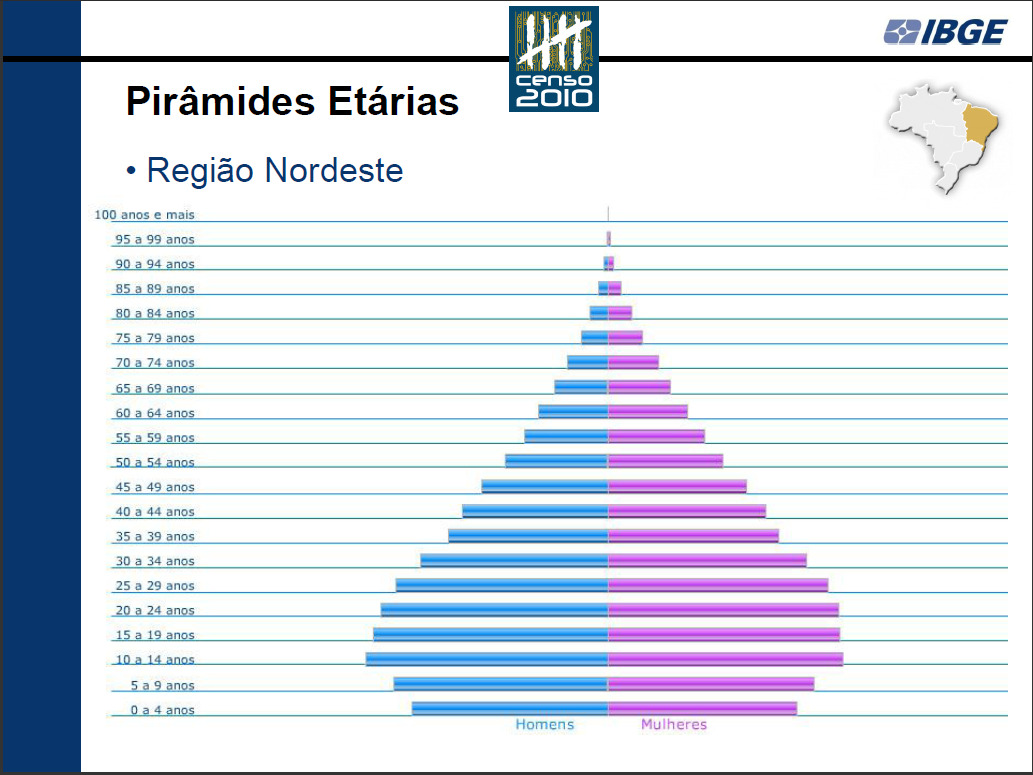 Prof. Dra. Maria Lúcia Lebrão
17
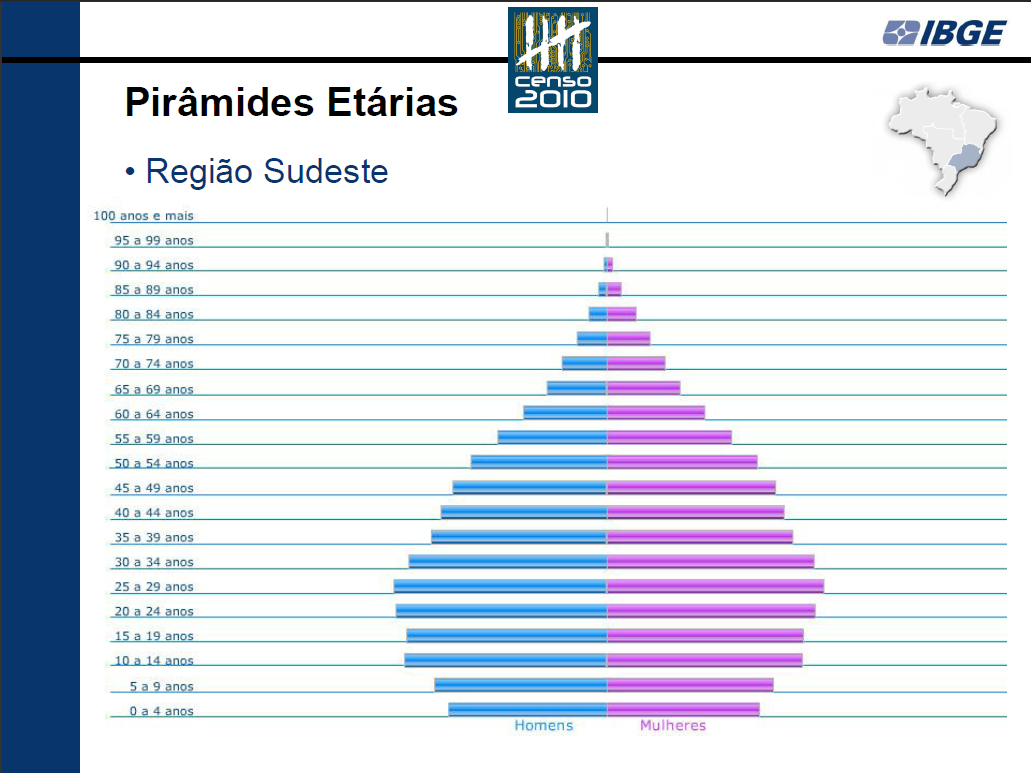 Prof. Dra. Maria Lúcia Lebrão
18
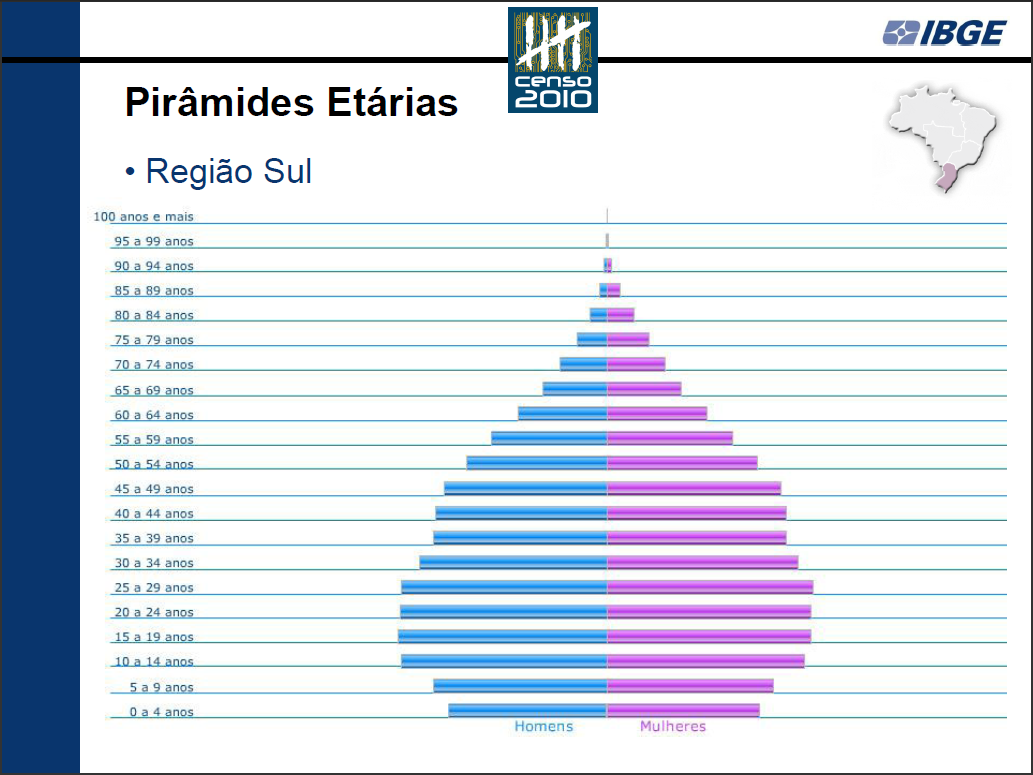 Prof. Dra. Maria Lúcia Lebrão
19
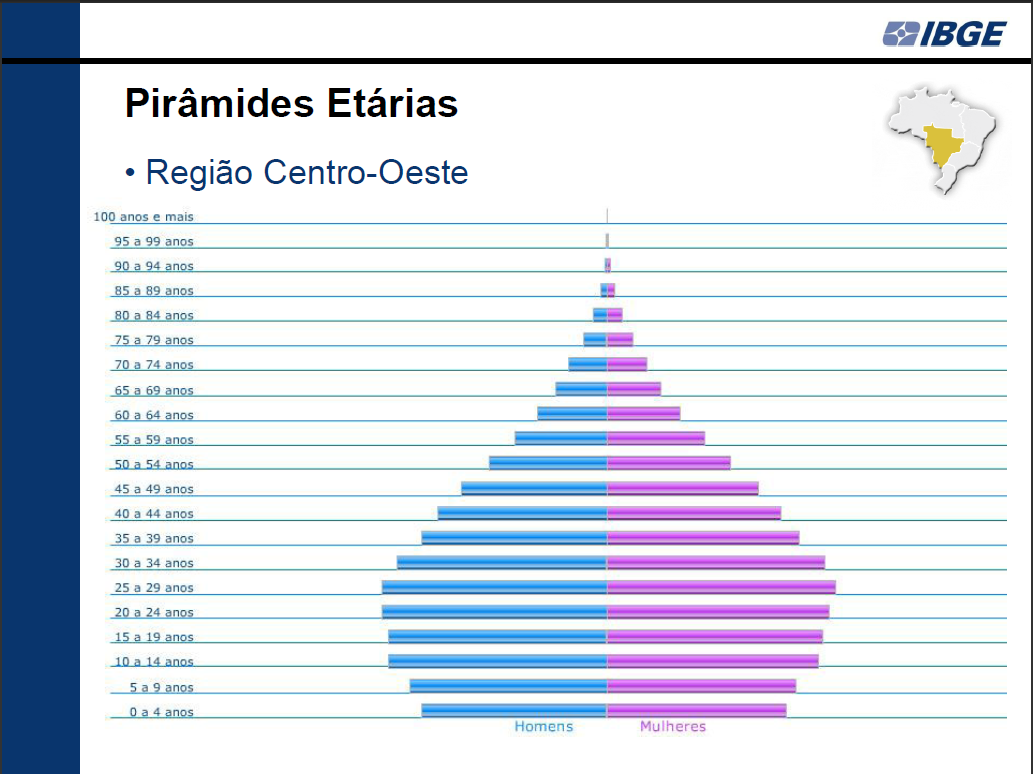 Prof. Dra. Maria Lúcia Lebrão
20
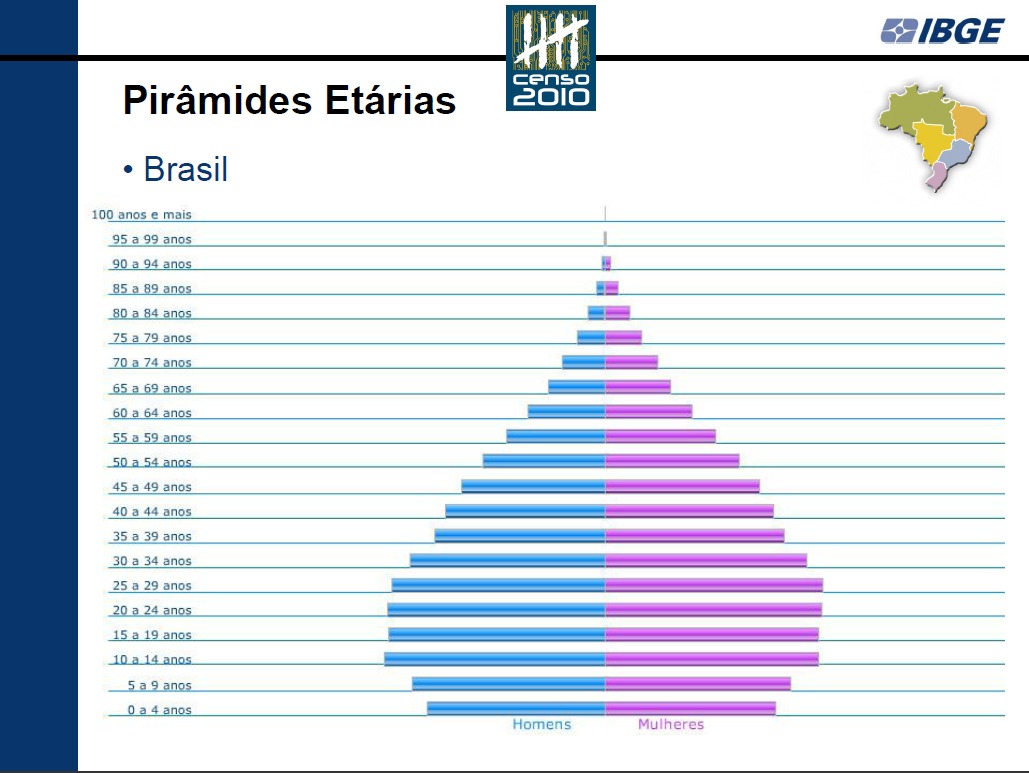 Prof. Dra. Maria Lúcia Lebrão
21
Taxa de fecundidade geral*, Brasil, 1950 a 2050
* Nº médio de filhos por mulher
Fonte: IBGE
BRASIL: 1,82
TAXA DE FECUNDIDADE TOTAL POR UF -
BRASIL, 2010
MG - RS - SC - RJ
SP -  PR – ES - DF - GO 
RN -  CE - BA – PE 
PI - PB - SE - MT - MS 
RO – AL
 TO
PA - MA 
AP
RR - AM 
AC
1,6
1,7
1,8
1,92,0
2,1
2,2
2,5
2,6
2,8

Fonte: RIPSA. IDB 2011.
Evolução da população brasileira 1800-2050
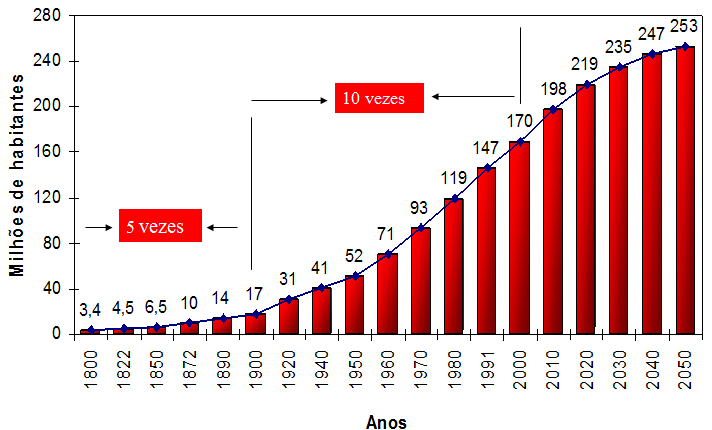 Fonte: IBGE (2002) e ONU – http://esa.un.org/unpp.
Ref.: Alves, J. E. Crescimento econômico, estrutura etária e as oportunidades dos  Bônus Demográficos no Brasil , 2007.
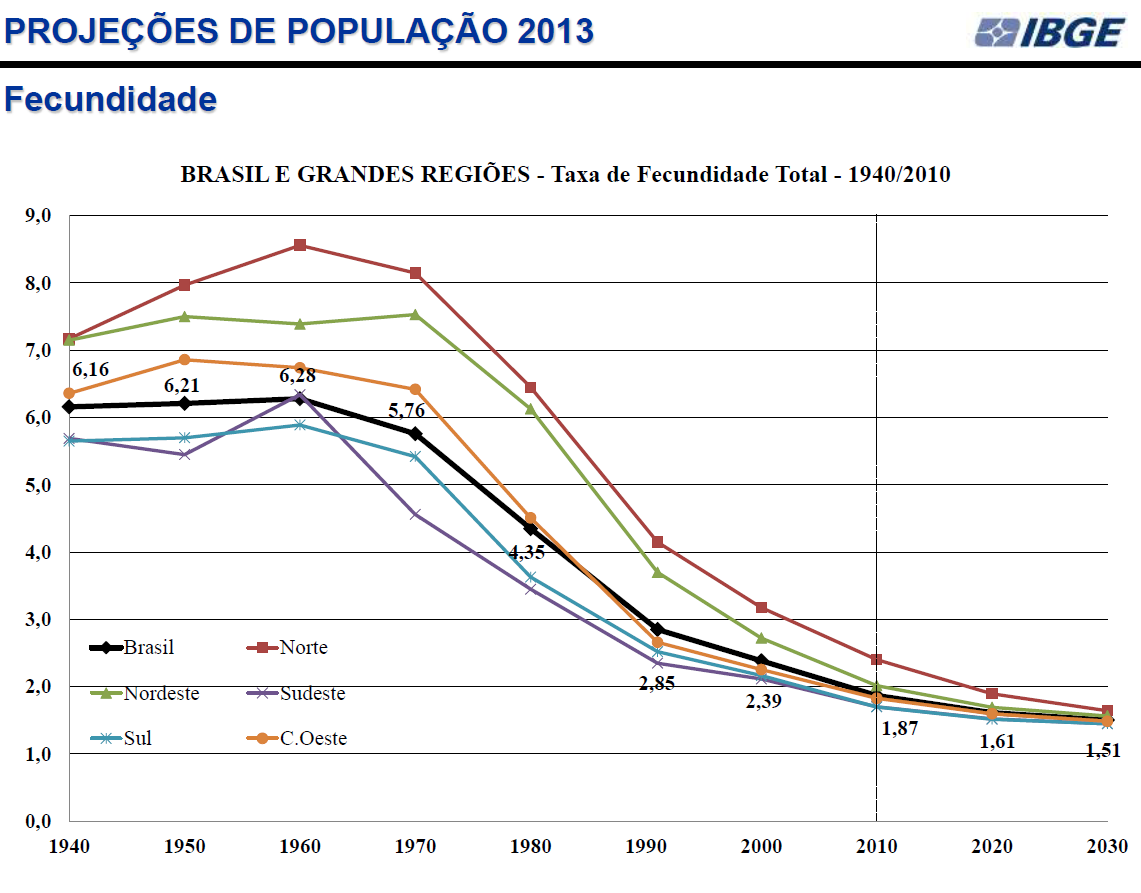 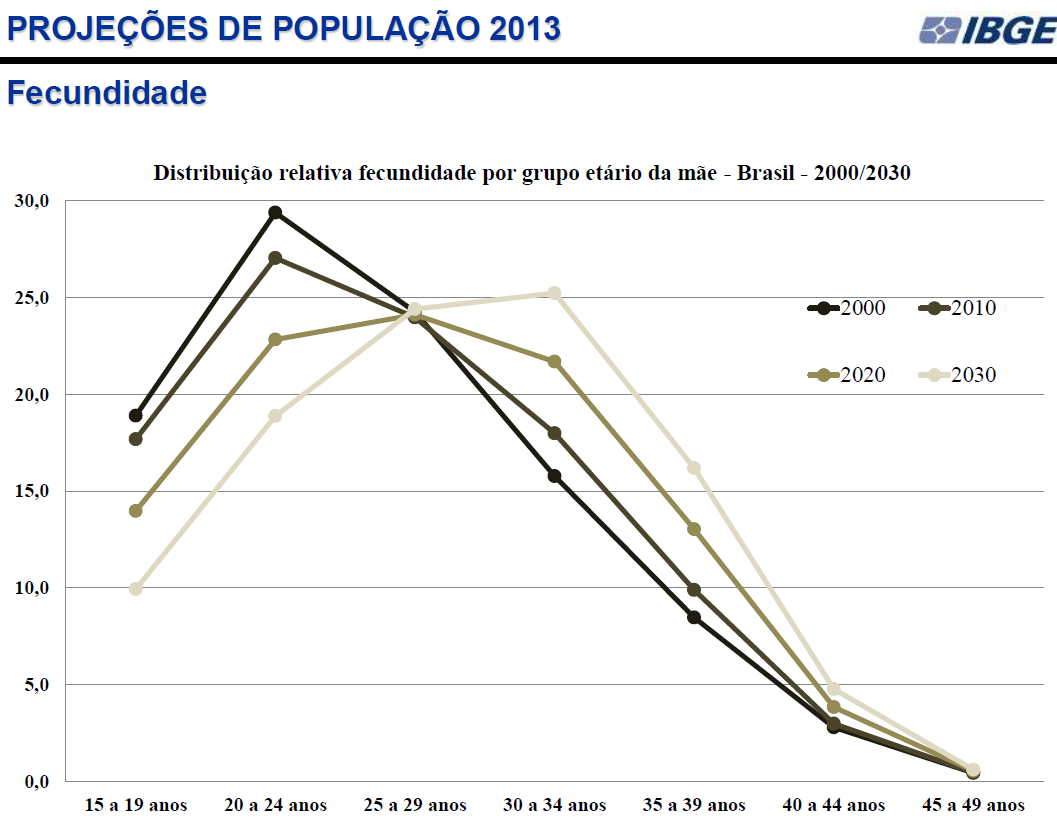 Gráfico – Crescimento da População Mundial
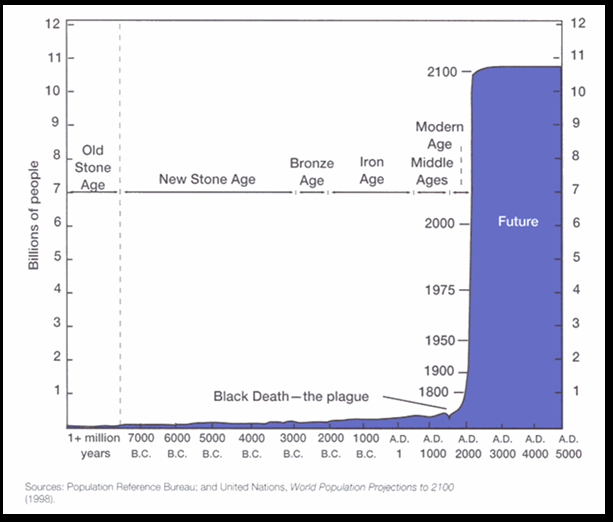 Fonte:  United Nations. Population Reference Bureau 1998
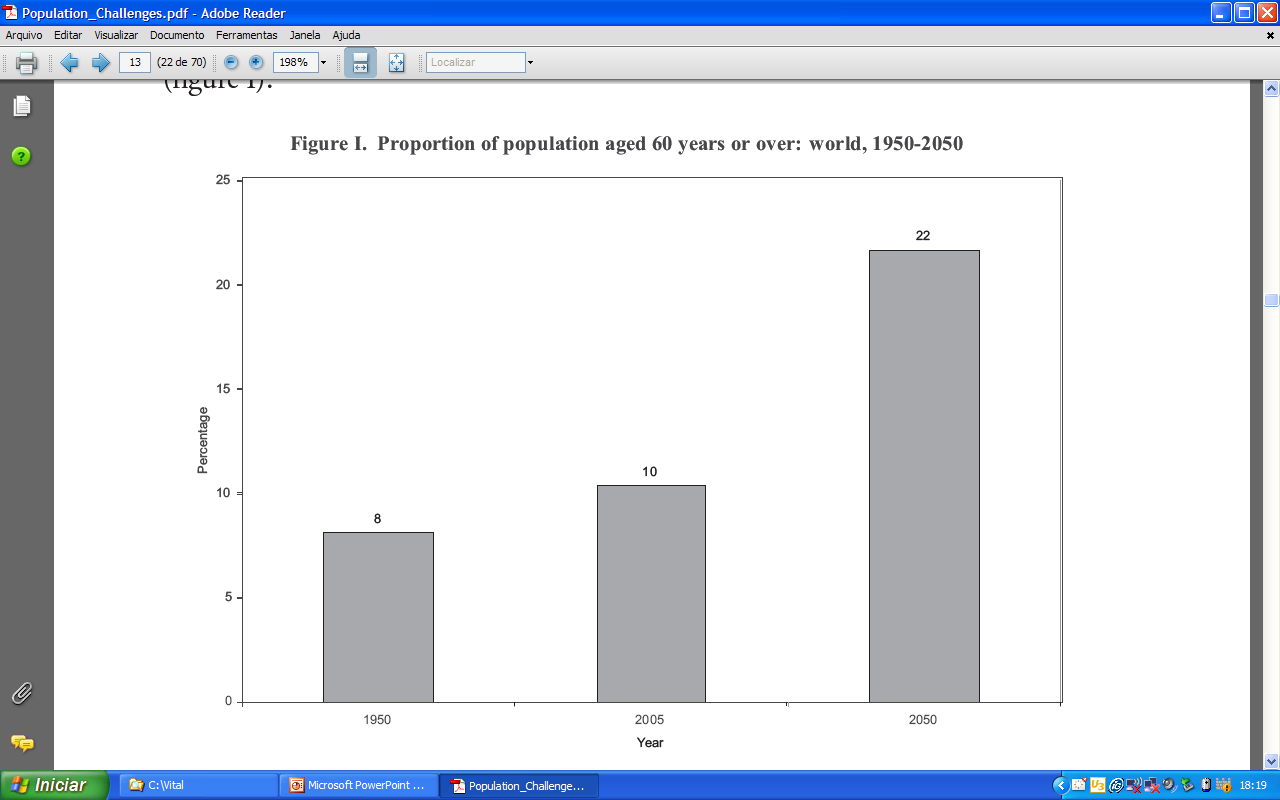 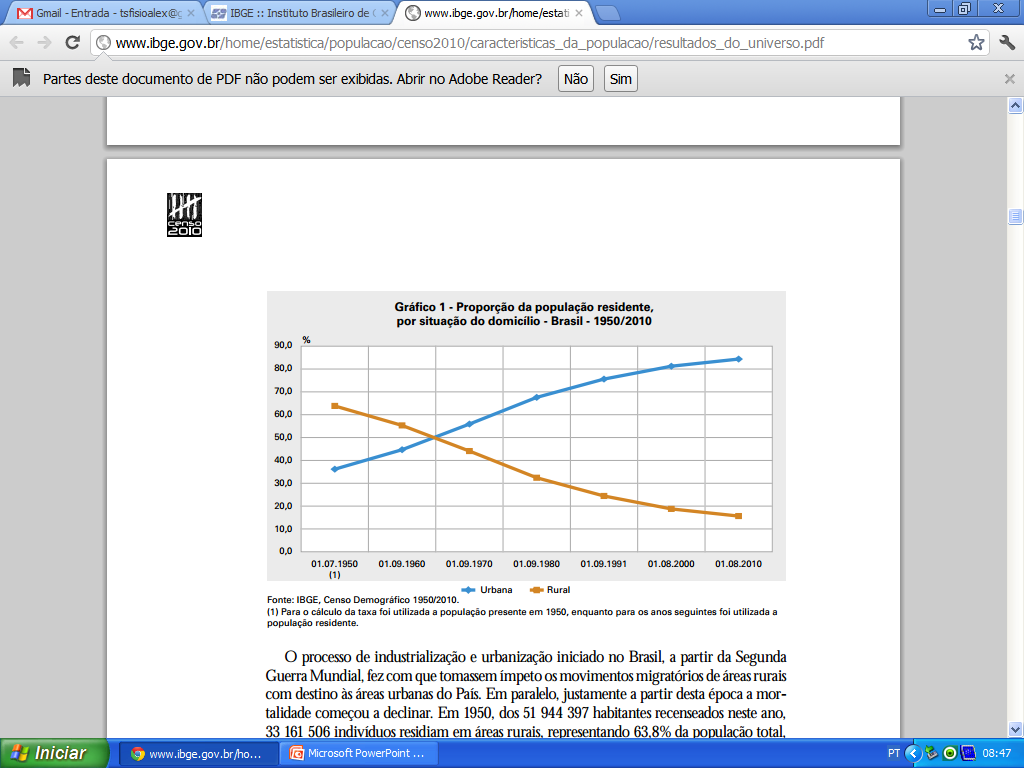 IDADE MÉDIA DA POPULAÇÃO, BRASIL 1965 A 2010
Em anos
Fonte: Nações Unidas
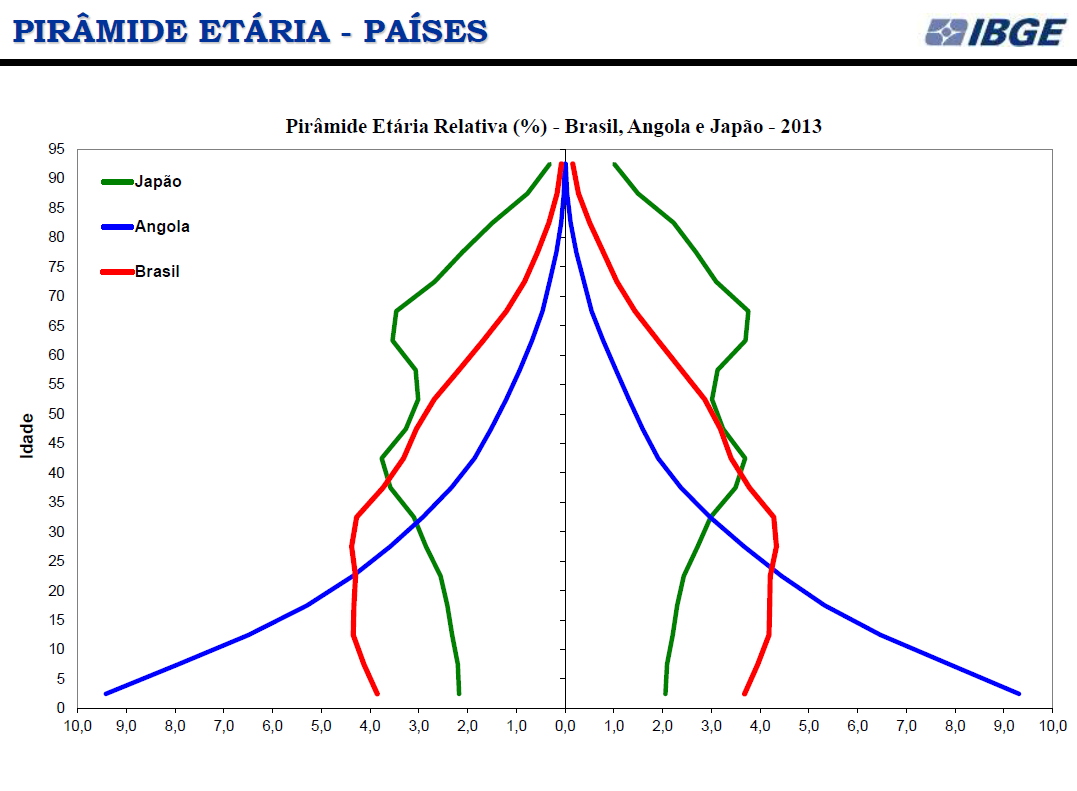 Pirâmide populacional Município de São Paulo, 2010
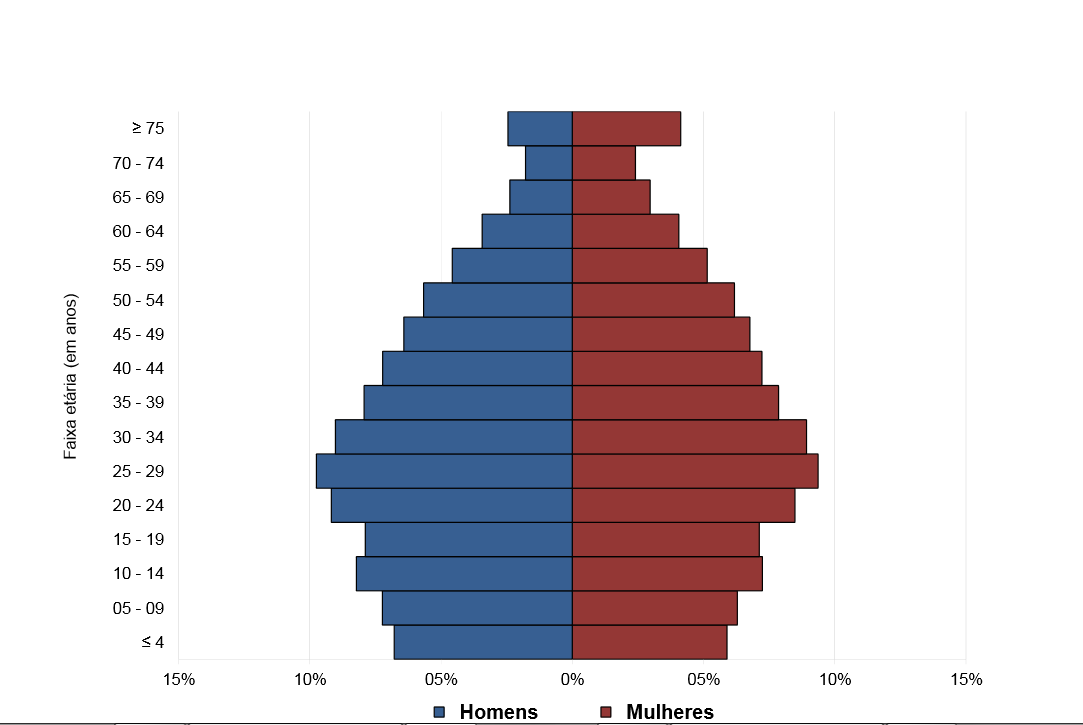 Fonte: SMS-SP/IBGE
Pirâmide populacional, 2010
CRS Pinheiros
CRS M’Boi Mirim
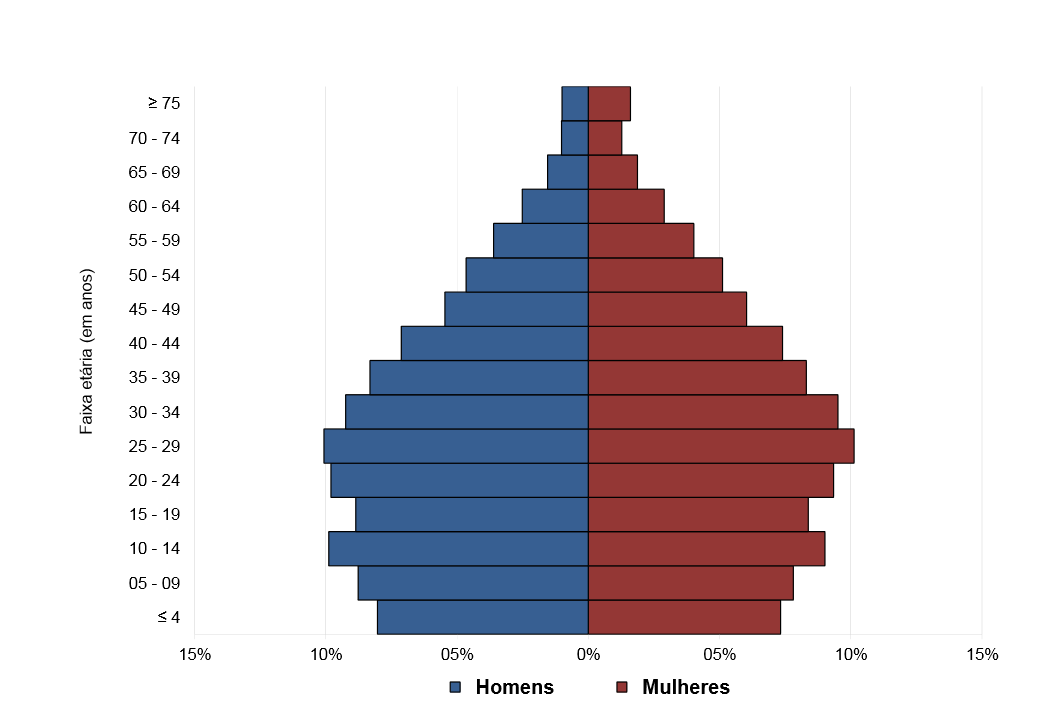 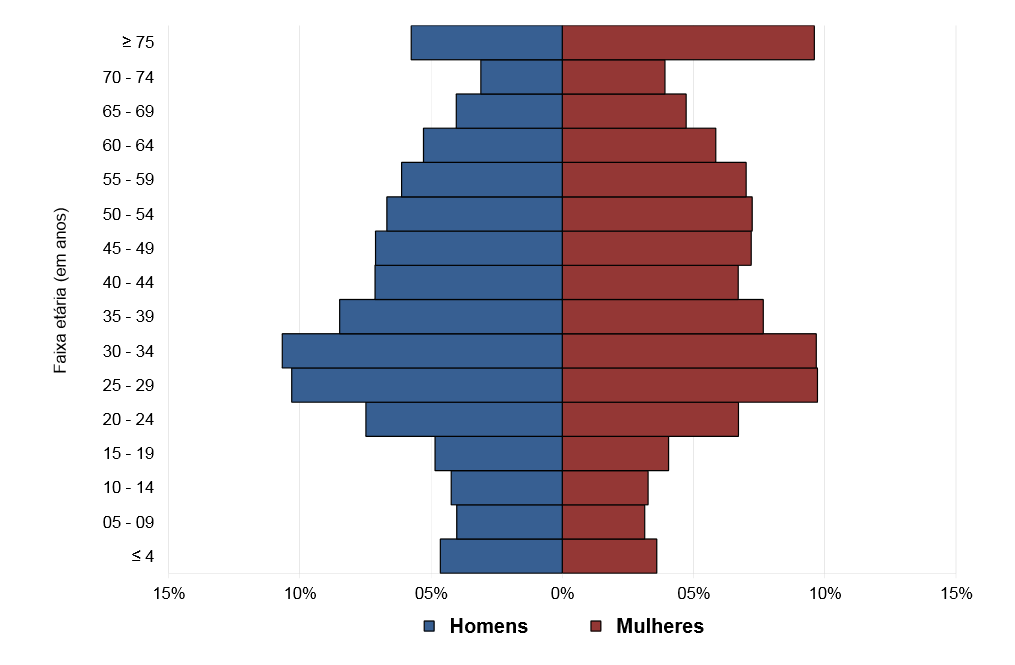 Fonte: SMS-SP/IBGE
E a transição epidemiológica?
Transição Epidemiológica- Brasil
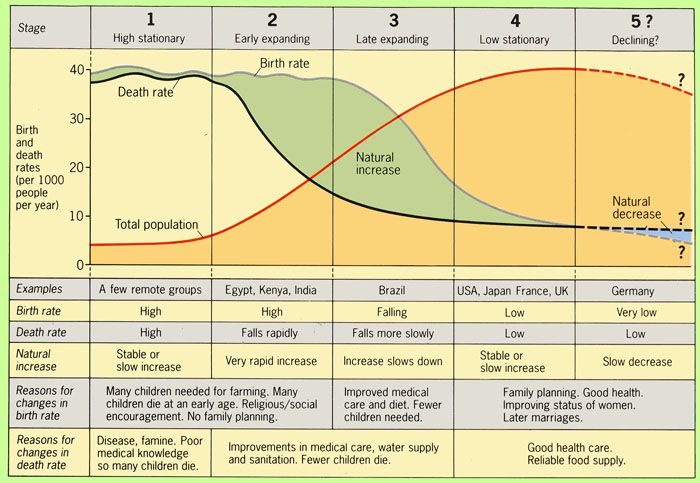 Transição Epidemiológica- Brasil
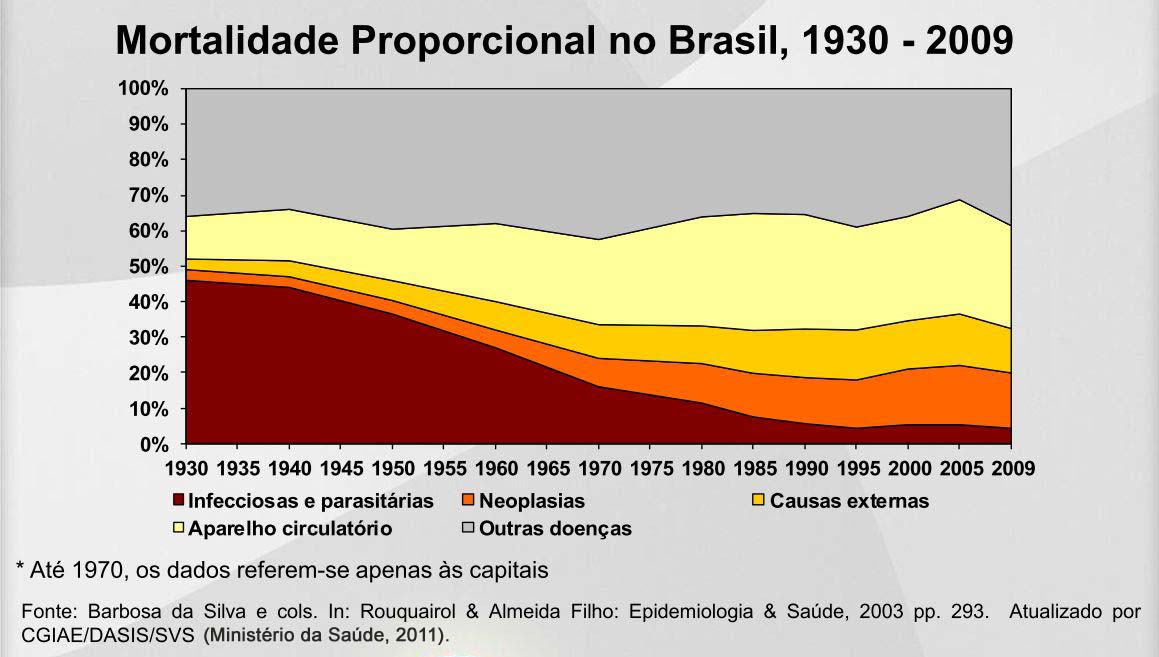 36
Compressão da morbidade
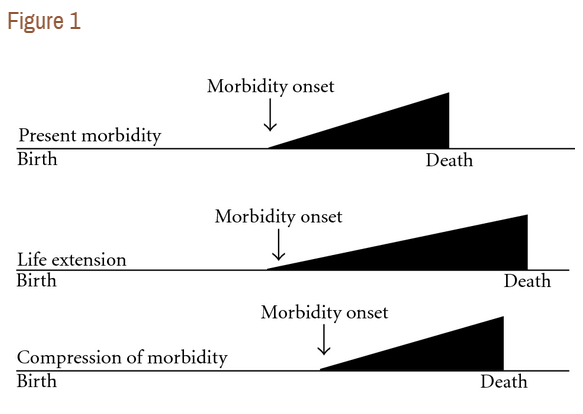 https://www.ncbi.nlm.nih.gov/pmc/articles/PMC3163136/
Evolução do estado nutricional da população de 20 e mais anos de idade, por sexo. Brasil, 1974-1975, 1989, 2002-2003 e 2008-2009.
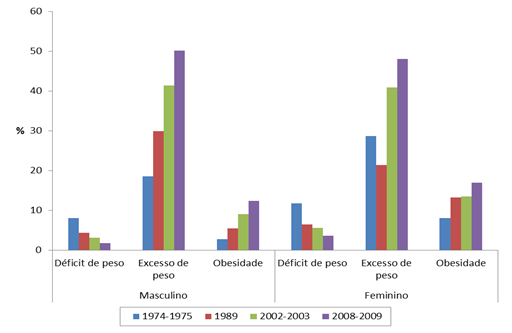 Fonte: IBGE – POF 2008-2009